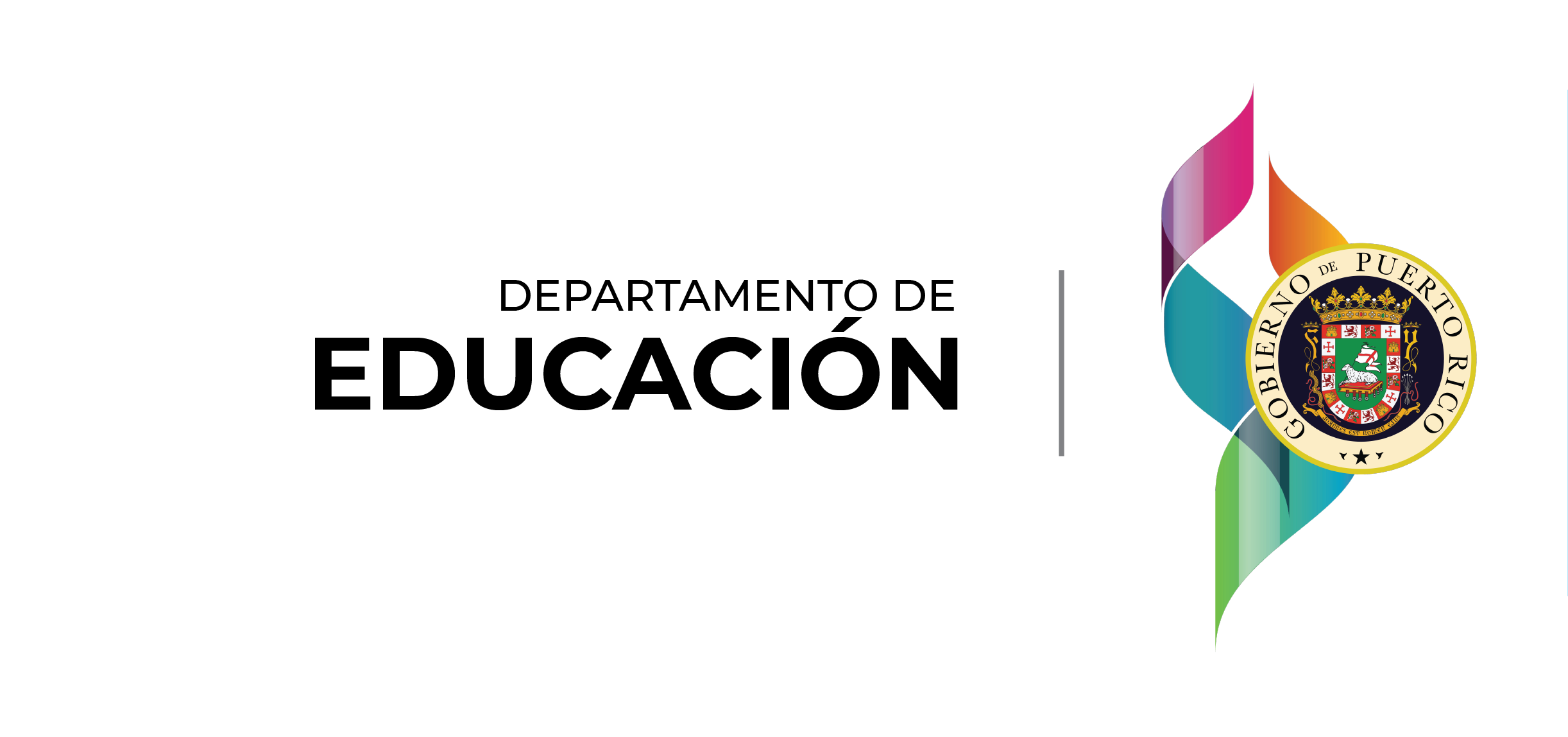 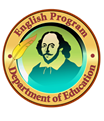 English Program Office of Academic Affairs
Prof. Patricia Nieves Sánchez
Director of Operations
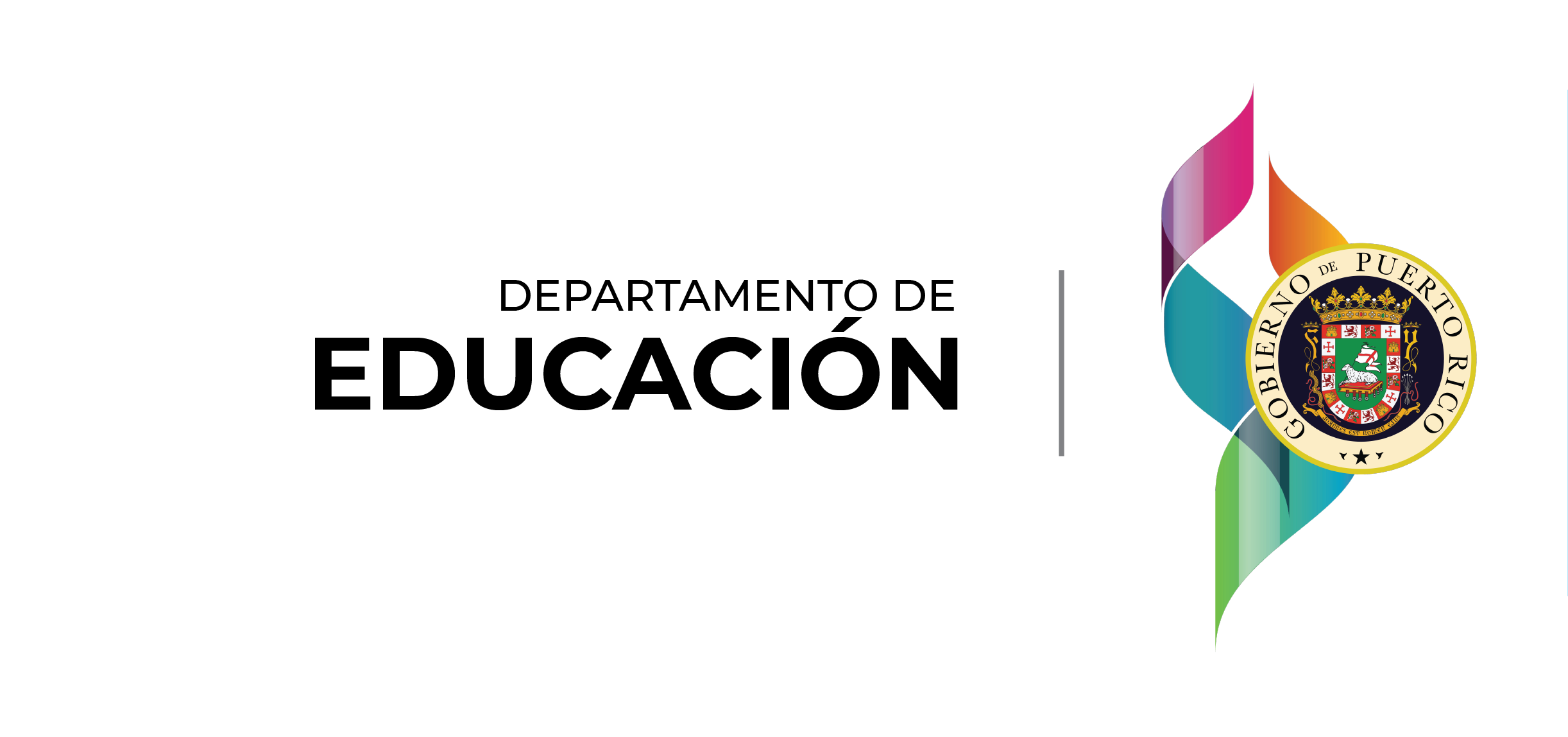 Public Policy Notification
The Puerto Rico Department of Education does not discriminate in way based on age, race, color, sex, birth, veteran status, political or religious ideology, origin or social condition, sexual orientation or gender identity, disability or physical handicap, or mind; or being a victim of domestic violence, sexual assault, or stalking.
2
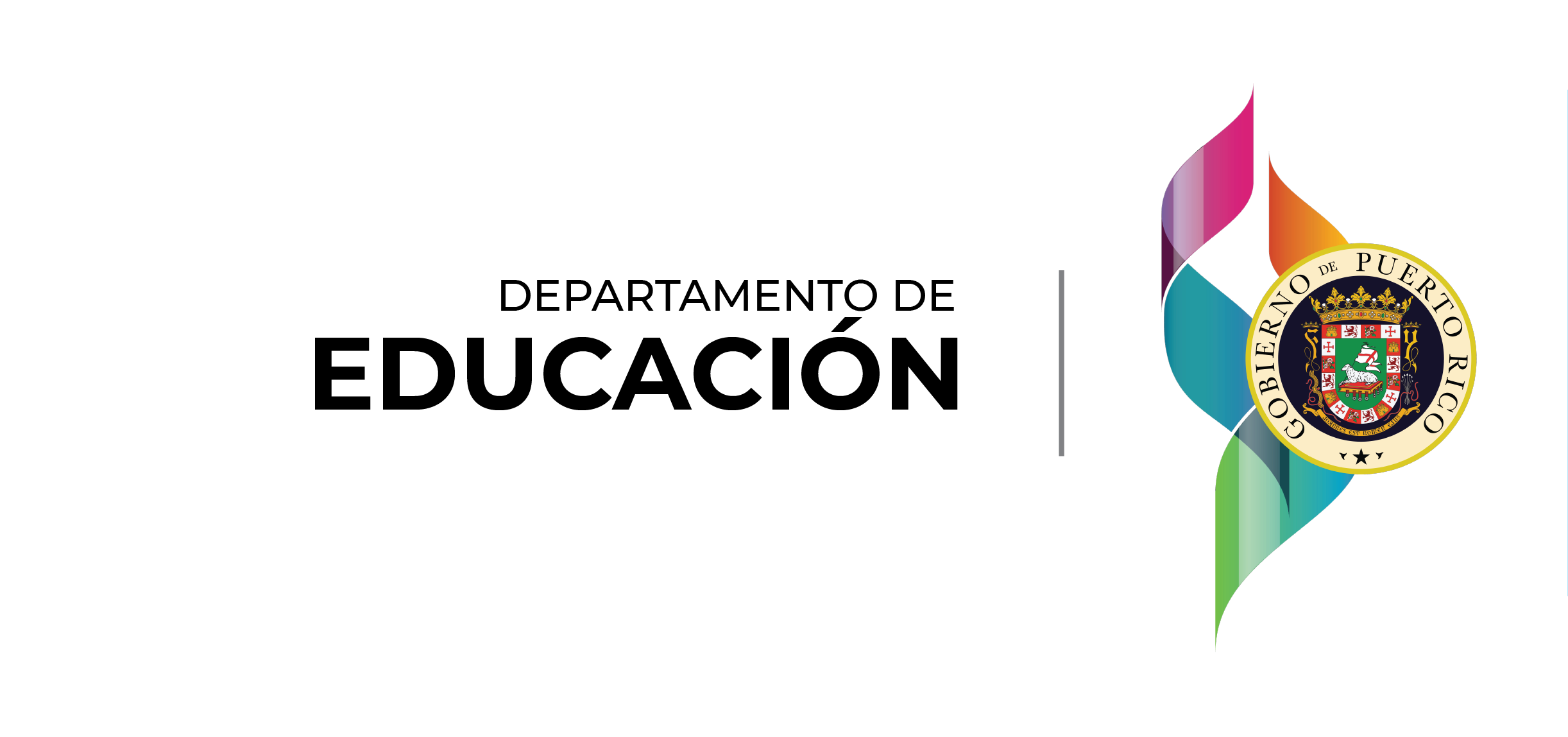 Disclaimer
For legal purposes in relation to the Civil Right Act of 1964, the use of the terms student, teacher, principal, facilitator, and any other that may refer to both genders includes both male and female.
3
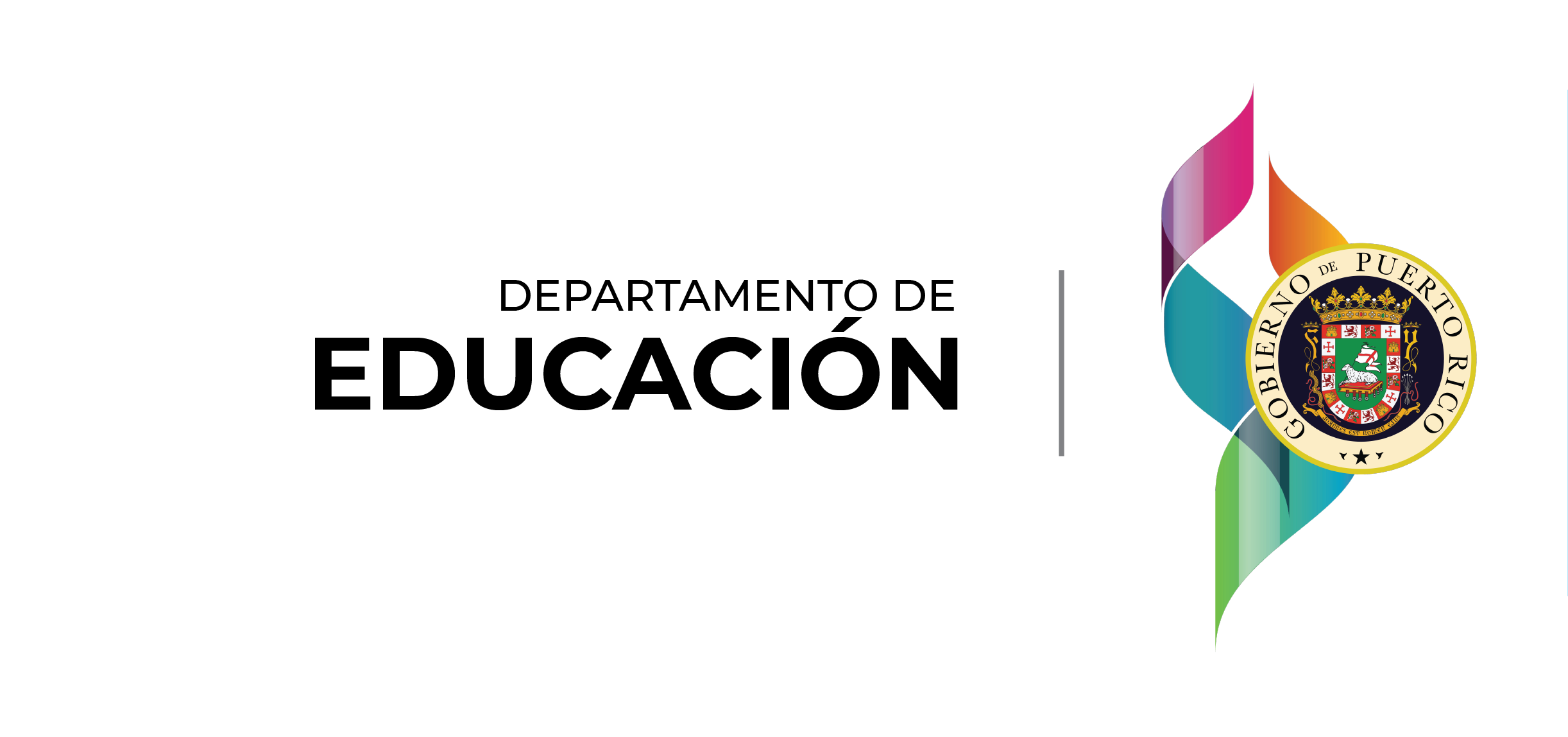 Objectives
1. The main purpose of the revision
2.  English Program cornerstones
3. English Program standards and expectations significant changes
4
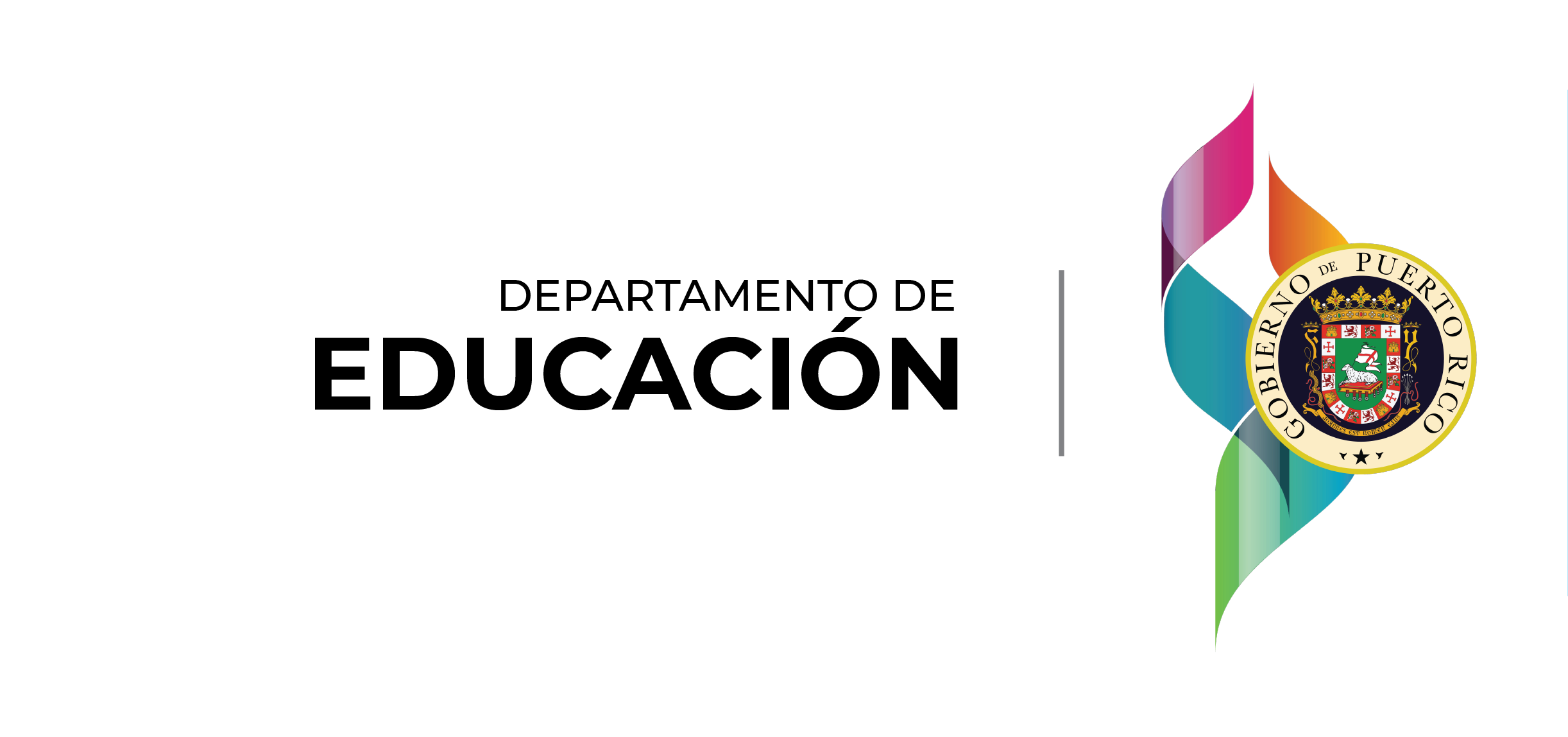 Objectives
4. Transversal Themes upgrade
5.  Revised Curriculum Maps tools
6. English Program Circular Letter
5
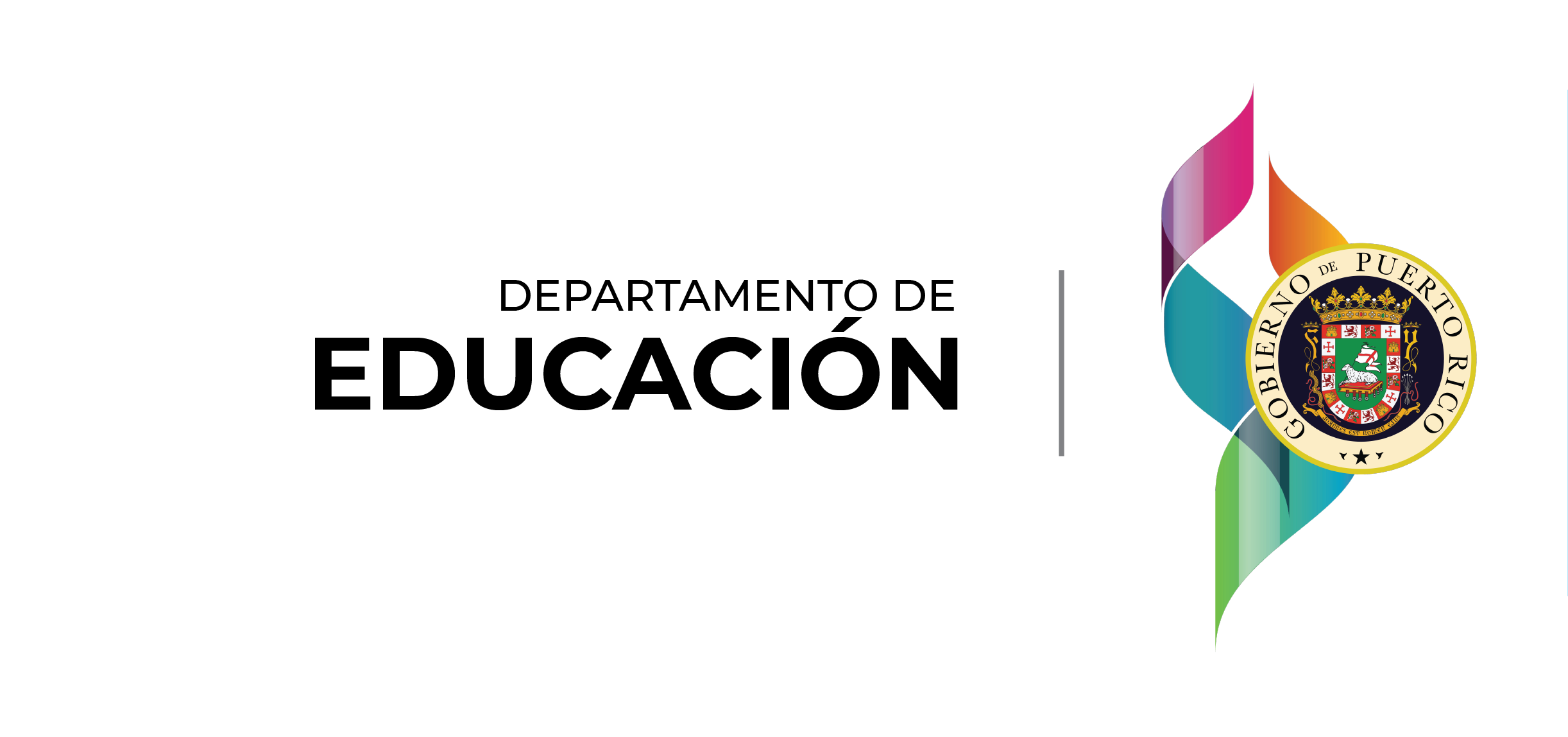 Foundations of the Academic Services Curriculum Review Project
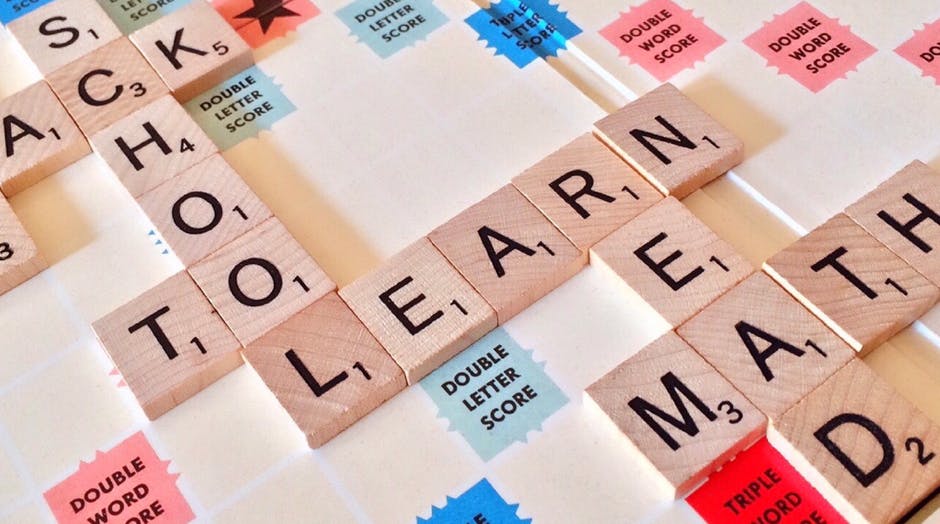 6
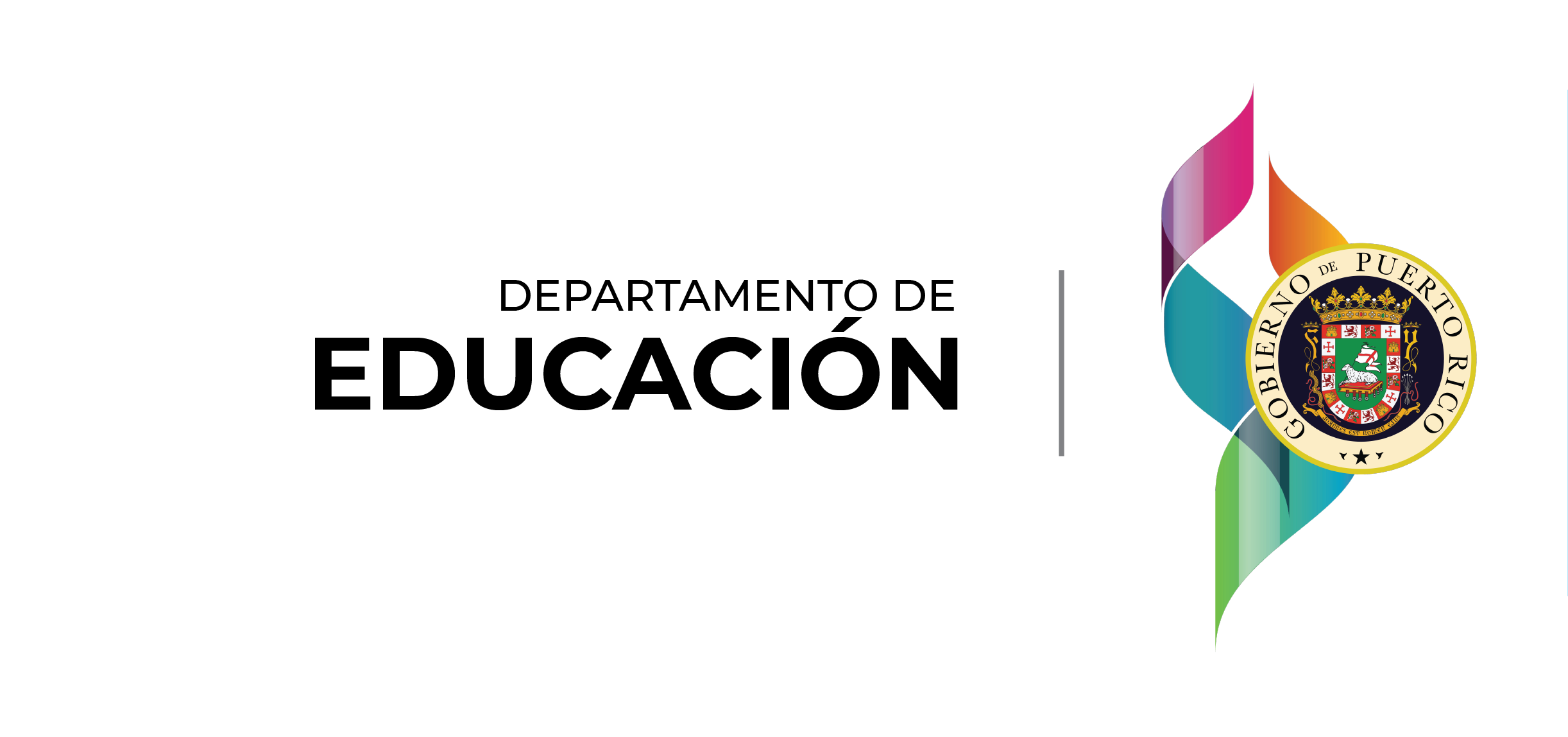 NEW CURRICULUM IN THE AREA OF ACADEMIC SERVICES
CRITICAL THINKING
RELEVANCE OF STUDY PROGRAM (THE LAW 85-2018)
CREATIVE THINKING
SUSTAINABLE DEVELOPMENT GOALS
7
ATTITUDES FOR ACADEMIC SUCCESS
CORE COMPETENCIES FROM FINLAND
EQUITY AND RESPECT FOR ALL HUMAN BEINGS
COMPETENCIES OF THE 21ST CENTURY
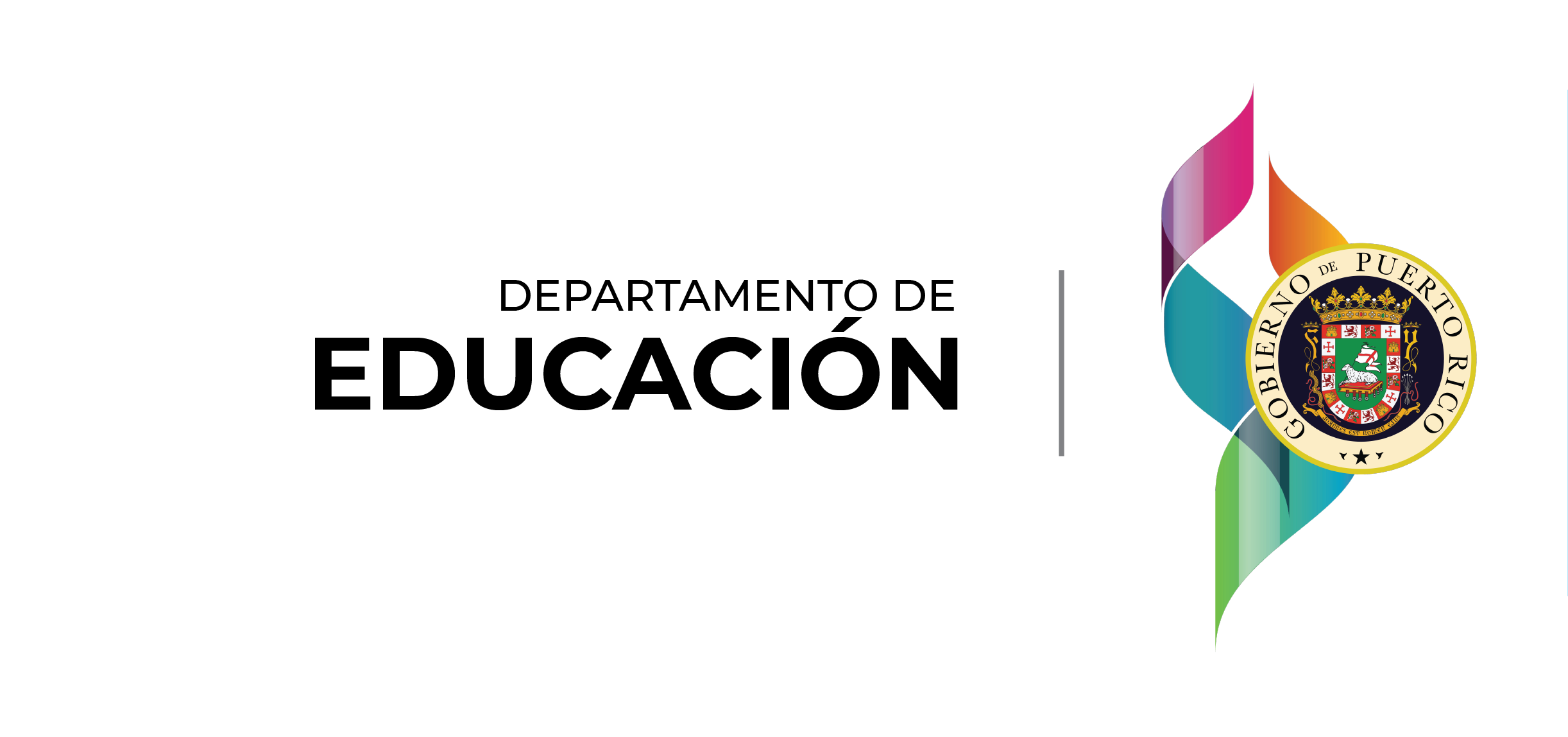 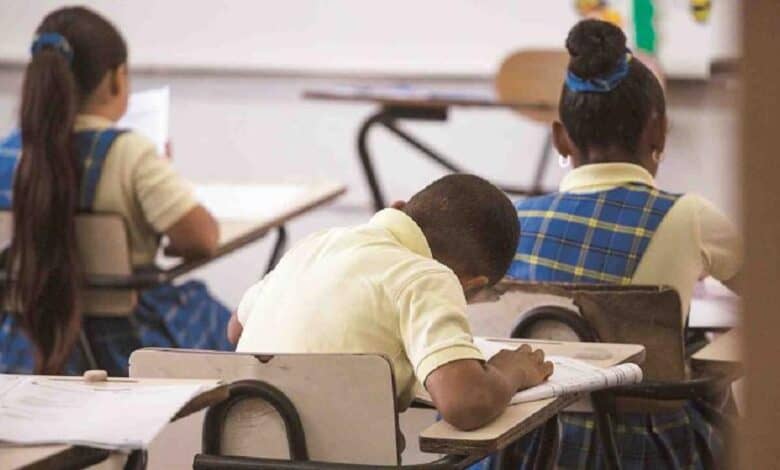 Guiding Principles
8
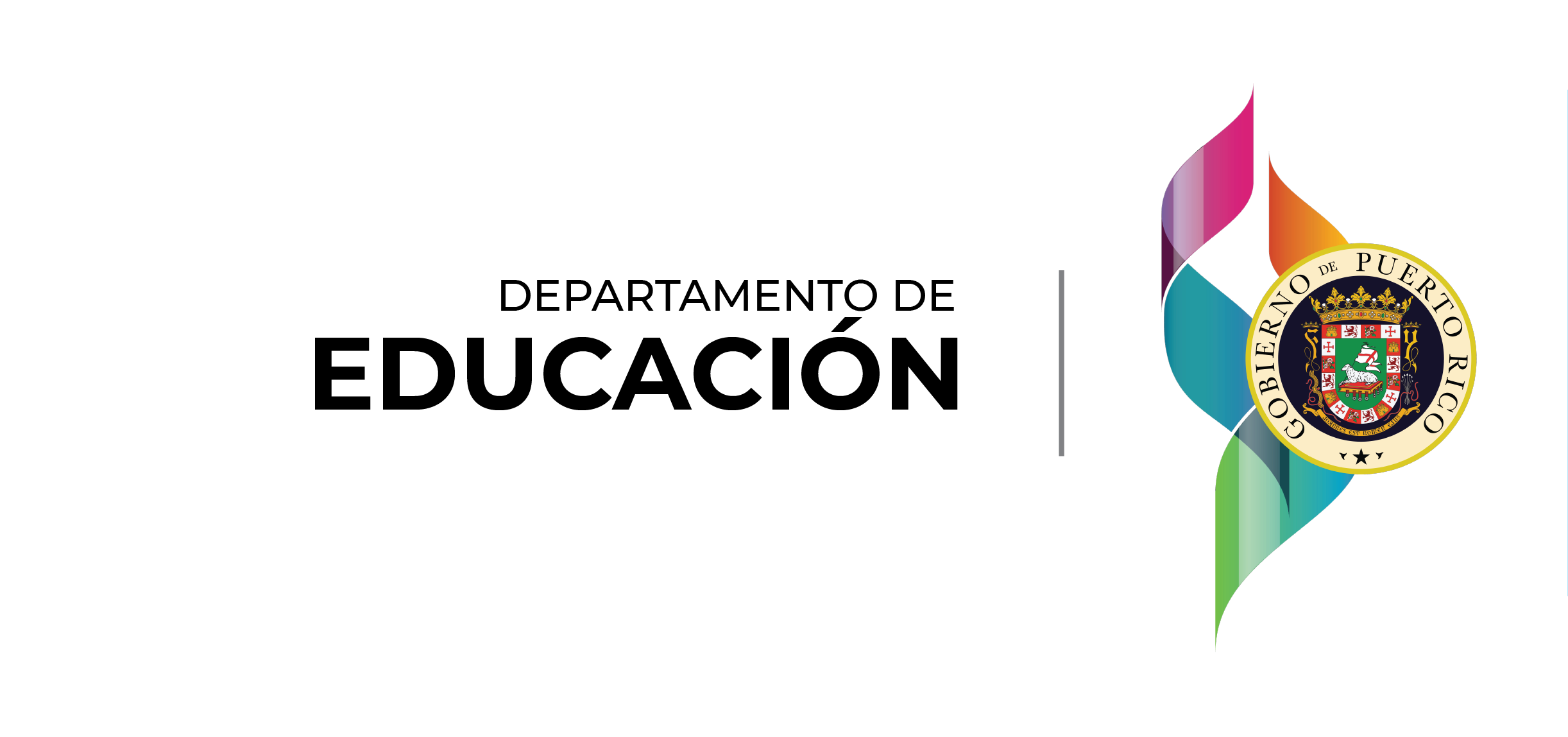 The Guiding Principles
Analysis of the standarized test results and grades distributions.
Consultations with teachers, professor universities, members from PRTESOL and students. 
Review of literature and educational standards from jurisdictions and countries.  
Recommendations from PRDE’s Technical Advisory Committee (TAC)
9
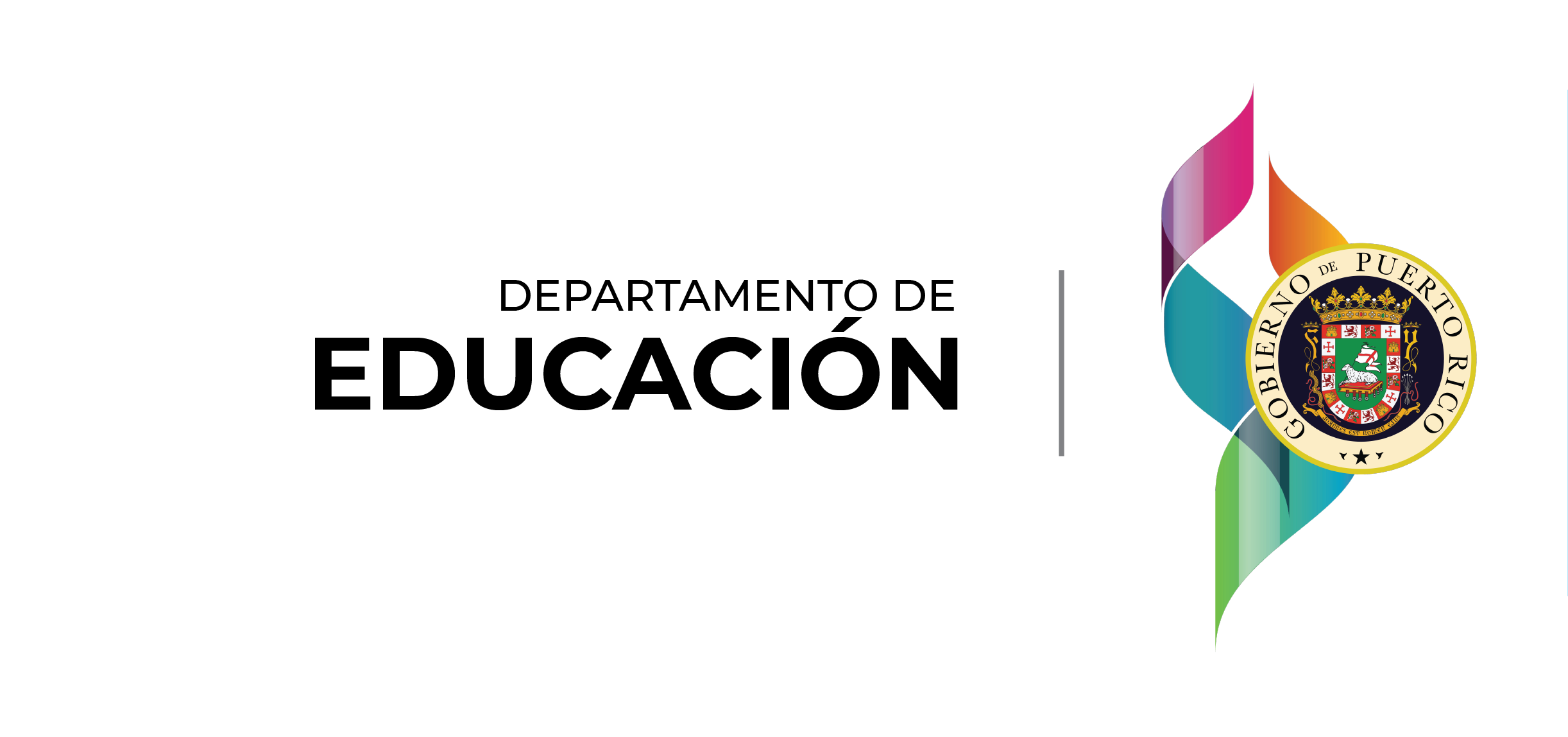 Relevance of the curriculum 
Homogenize document formats 
Ensure the rigor of each grade and subject 
Comply with the Peer Review from the Federal Department of Education
10
English Program Focus during the Curriculum Revision Process
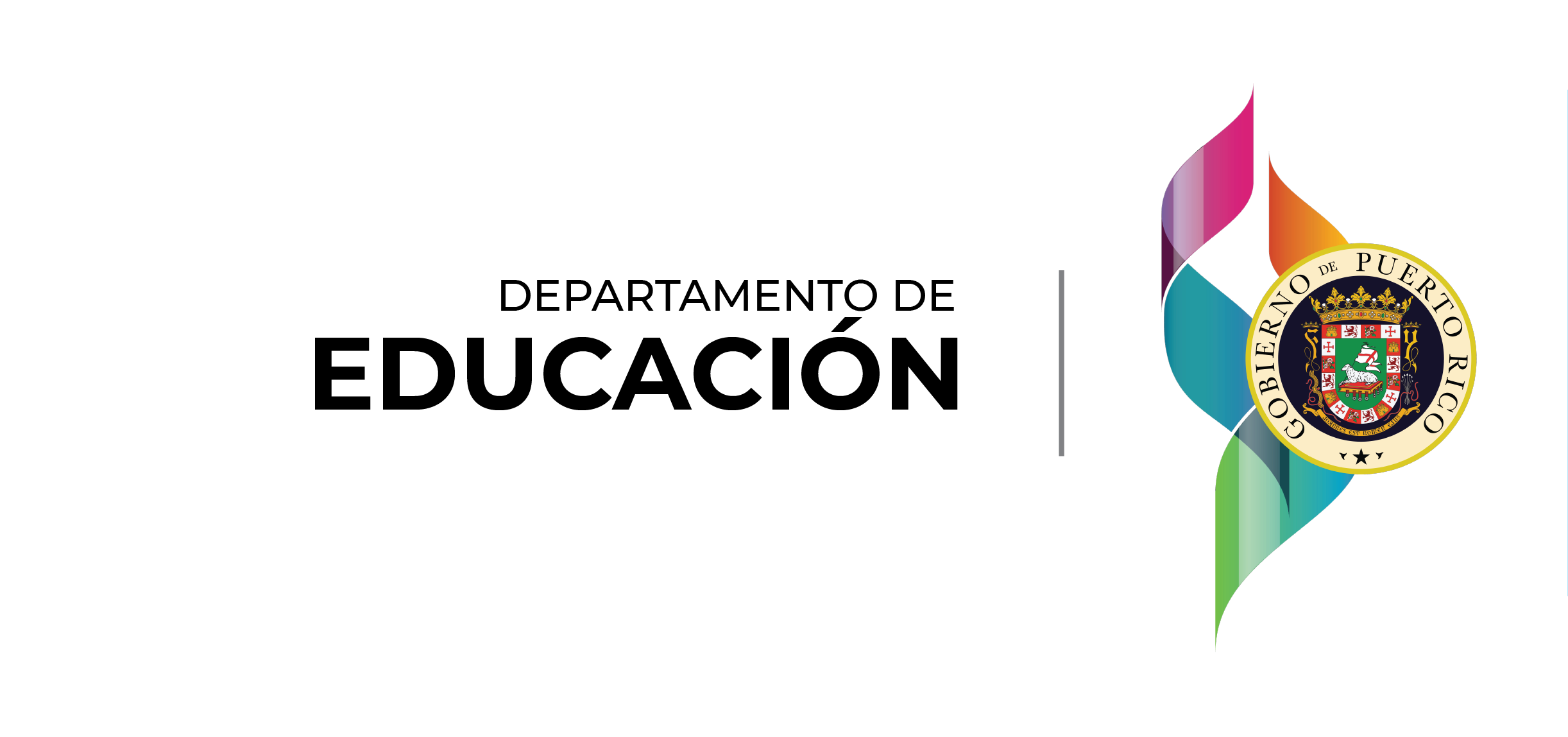 11
English Program
Focus áreas for 2022-2023
Develop the five basic reading skills in the English language (phonological awareness, phonics, vocabulary, fluency, and comprehension). 
Emphasize instructional strategies in teaching foundational skills at all grade level.
12
English Program Focus
English teachers must provide experiences where the students can listen, communicate, ask questions, and engage inside and outside the classroom.
Provide ample opportunities to use technology in all English language skills.
13
English Program Standards and Expectations Significant Changes
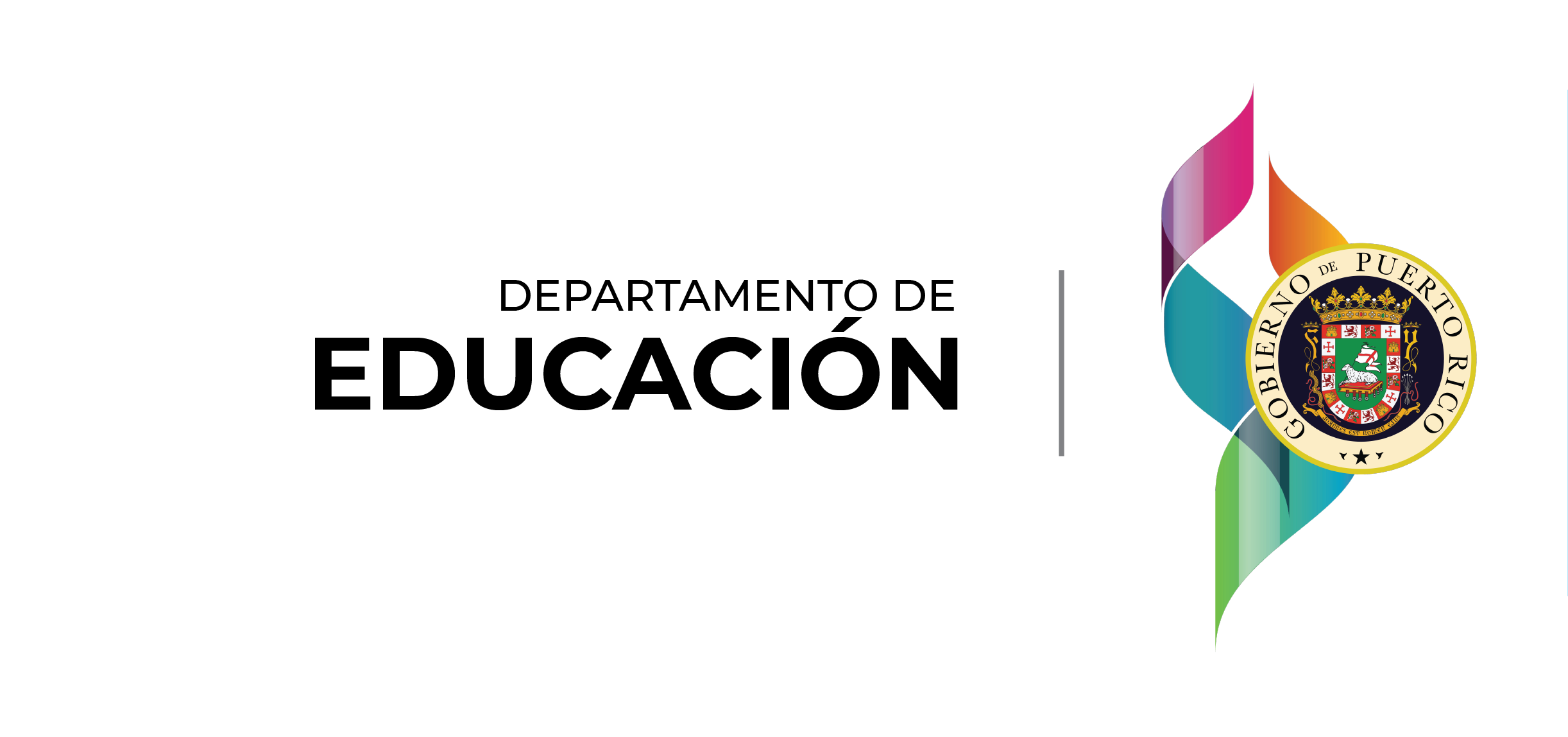 14
English Program Standards
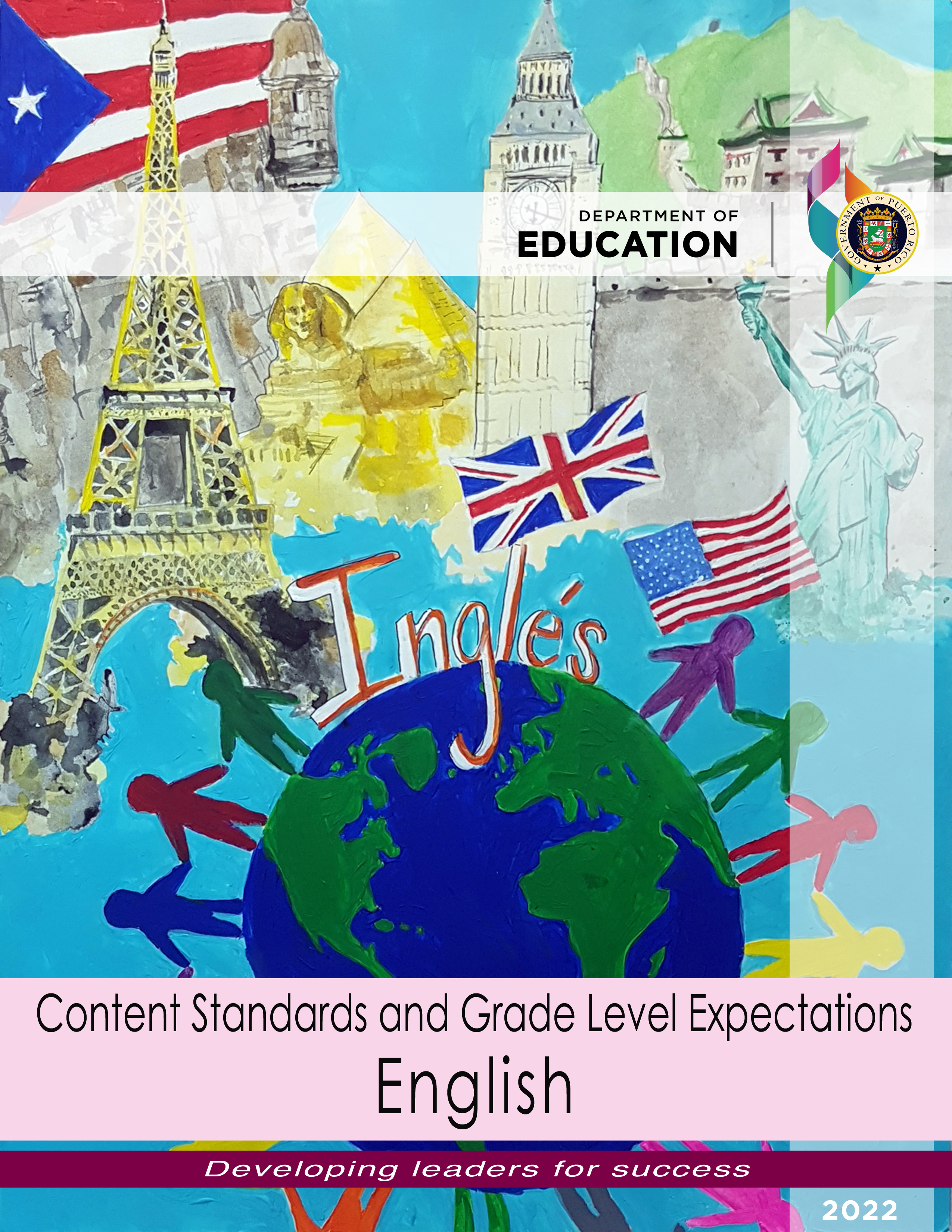 15
Revision and Essential Changes in the English Program Curriculum
We incorporated listening into the speaking standard.
New indicators and sub-indicators were formed in the new standard Foundational Skills (phonological awareness, phonics, high-frequency words, the alphabet, the concept of print and fluency). 
We highlighted the writing process skills and defined the writing structure of paragraphs and essays through all grade levels.
16
Revision and Essential Changes in the English Program Curriculum
The indicators and sub-indicators were reorganized in a logical sequence by themes and grades.
All grade-level indicators and sub-indicators integrate technology as tool for students to produce, publish, interact, and collaborate with others.
17
The New Transversal Themes
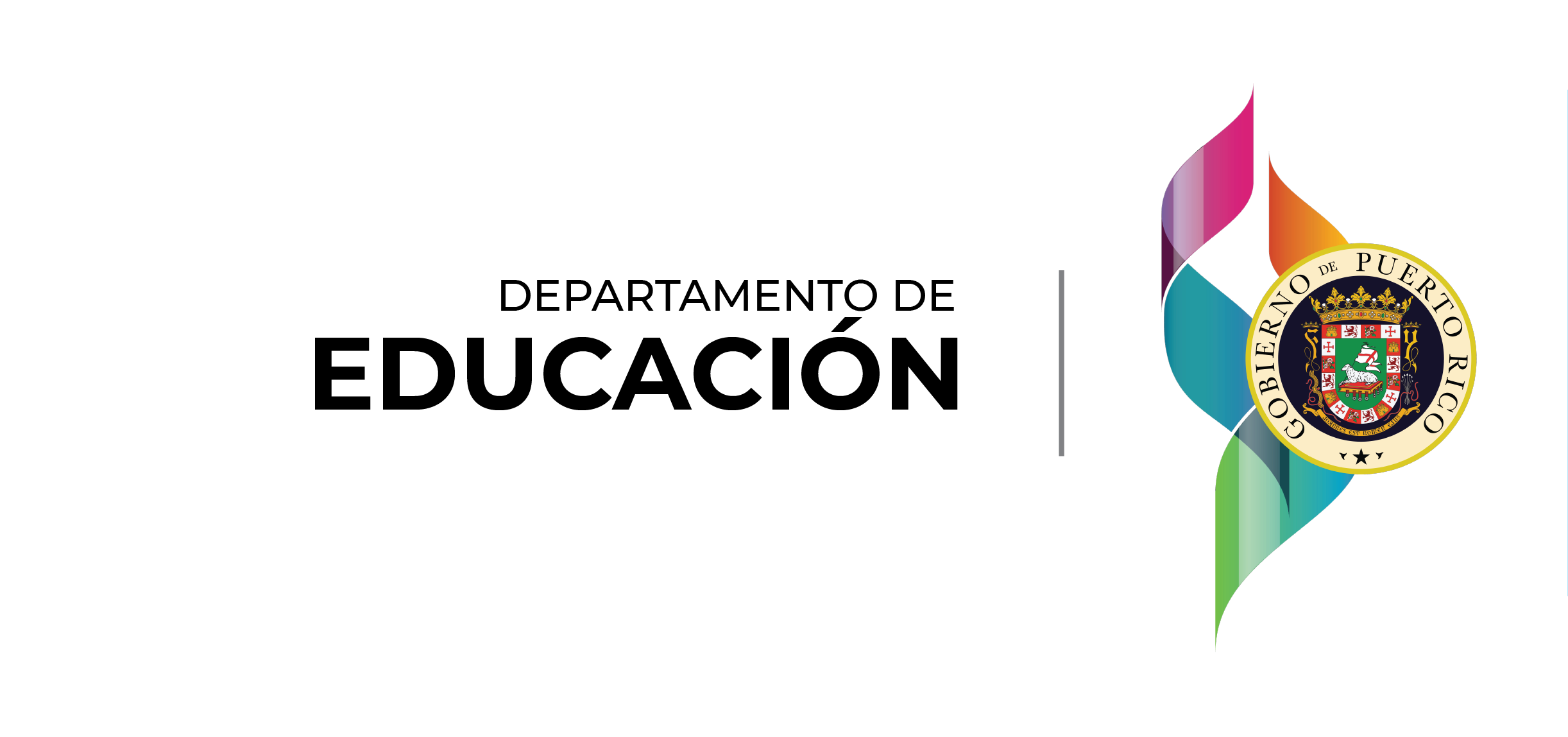 The Teaching-Learning Planning Process
18
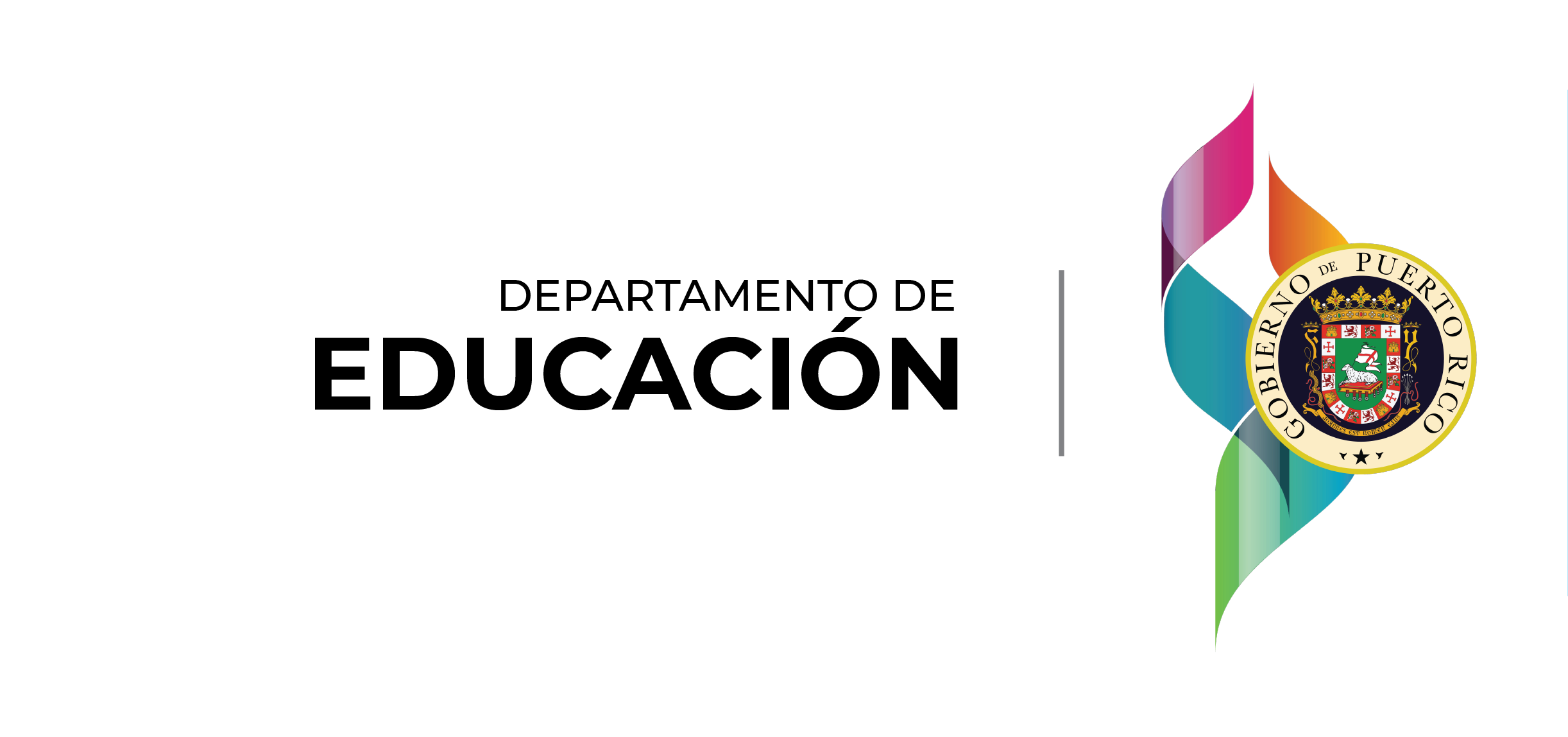 The New Transversal Themes
Transversal themes are described by UNESCO (2013) as critical and innovative thinking, interpersonal and intrapersonal skills, global citizenship, and physical and psychological health. In addition, many terms are interchangeably used to describe cross-curricular abilities across different countries as transversal skills, key competences, 21st century skills, and so on.
19
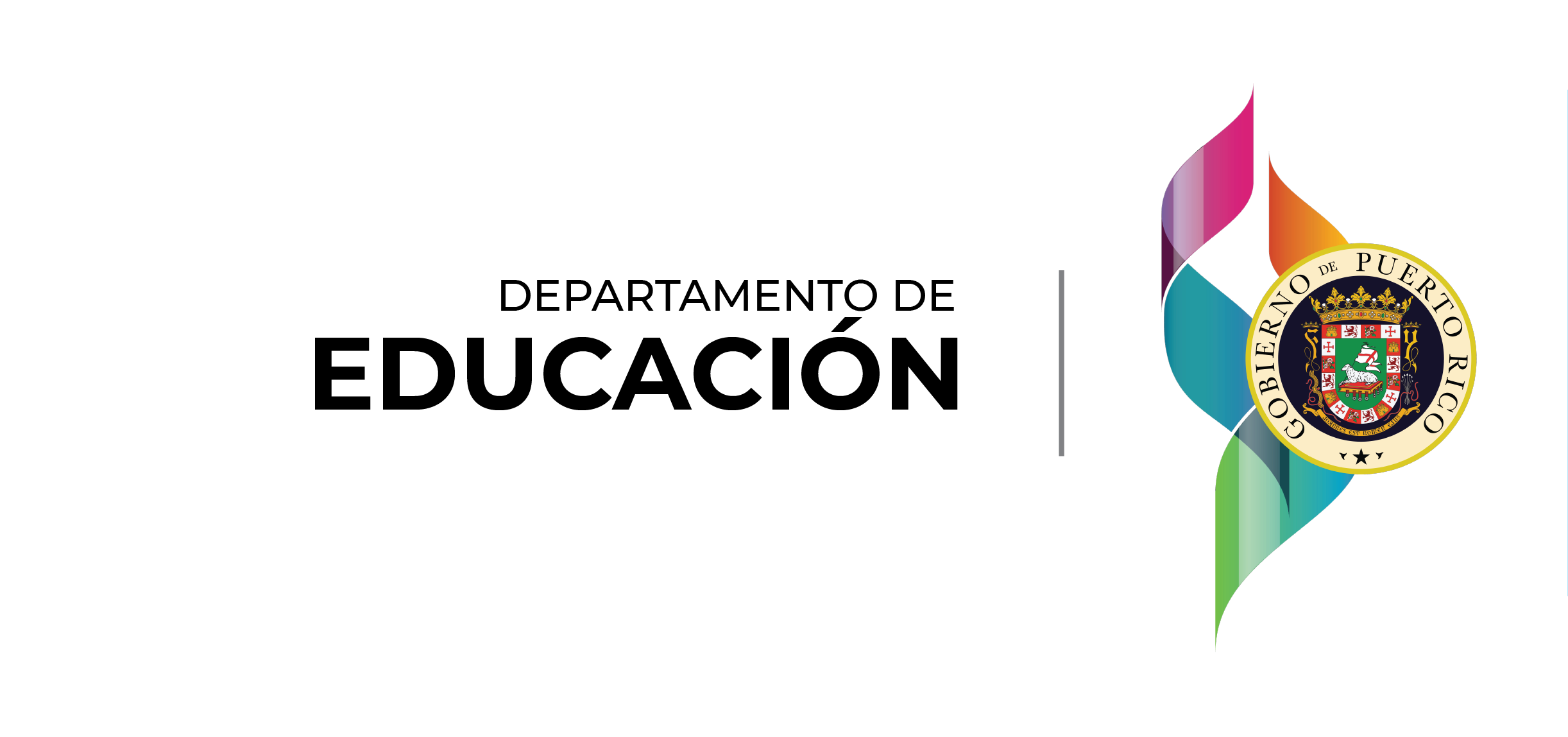 The New Transversal Themes
The Department of Education states the student must be college and career ready and have the aptitudes of a member of a diverse community and ethics while emphasizing the importance of transversal themes in the process of learning.
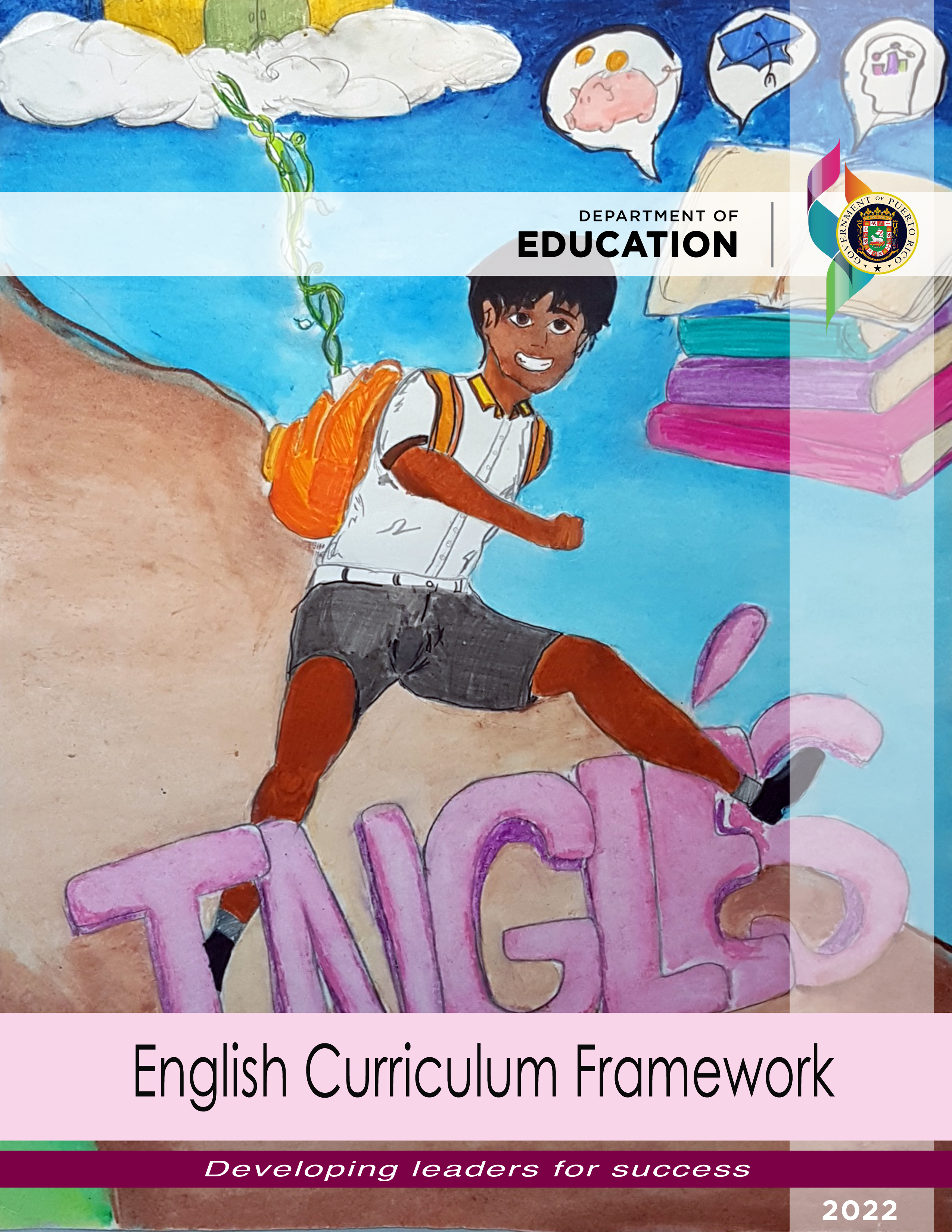 20
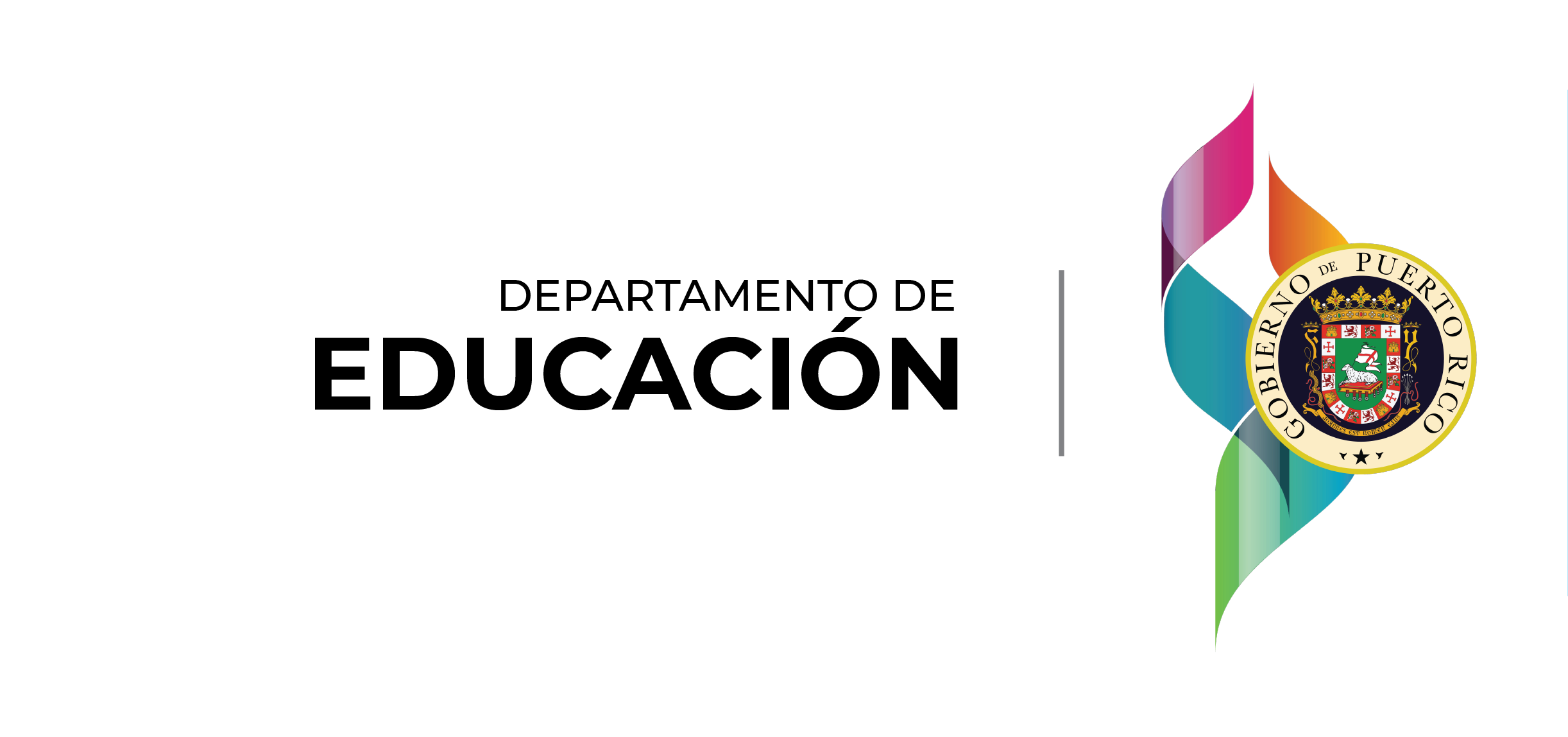 New Cross-Cutting Curricular Themes
21
The Revised Curriculum Maps
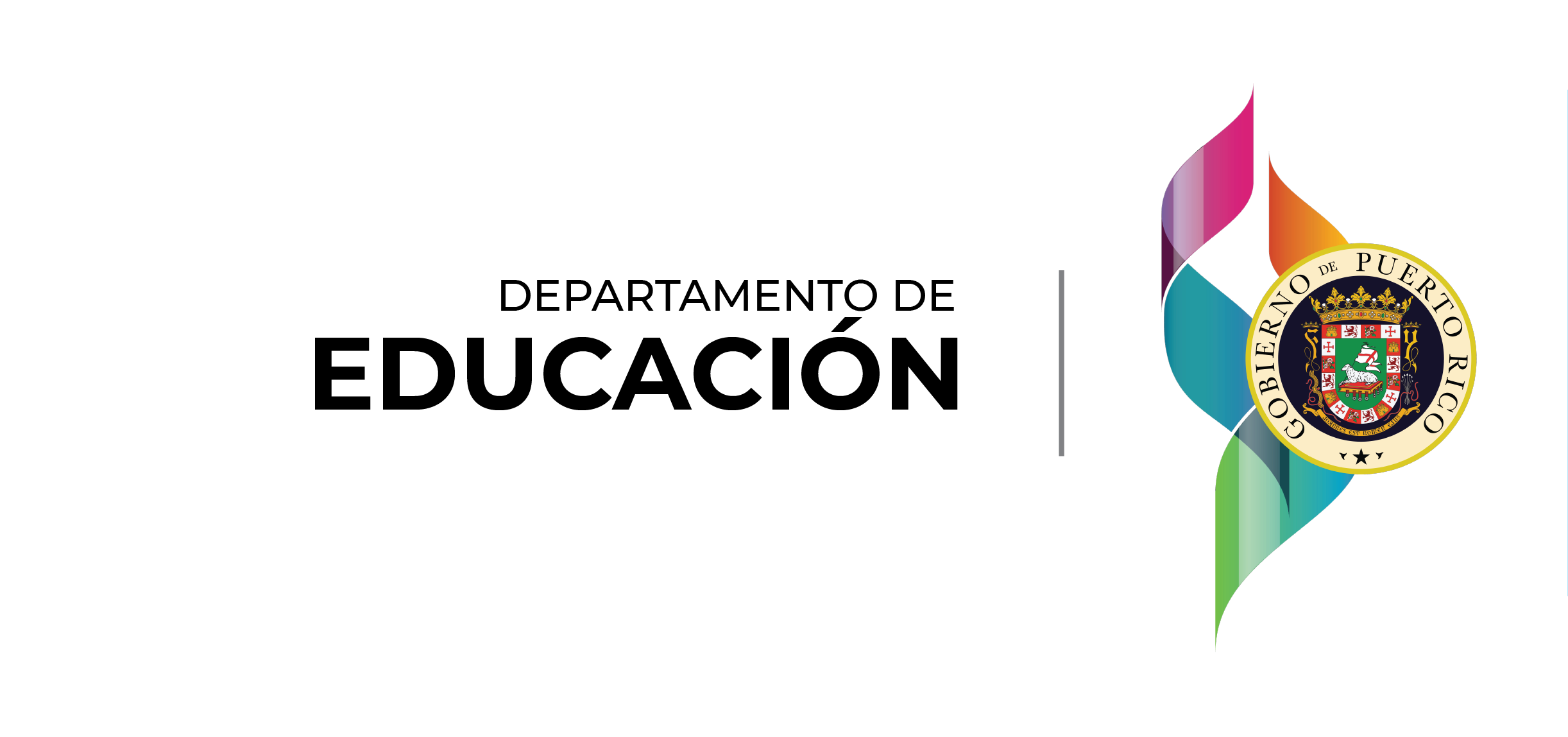 The Teaching-Learning Planning Process
22
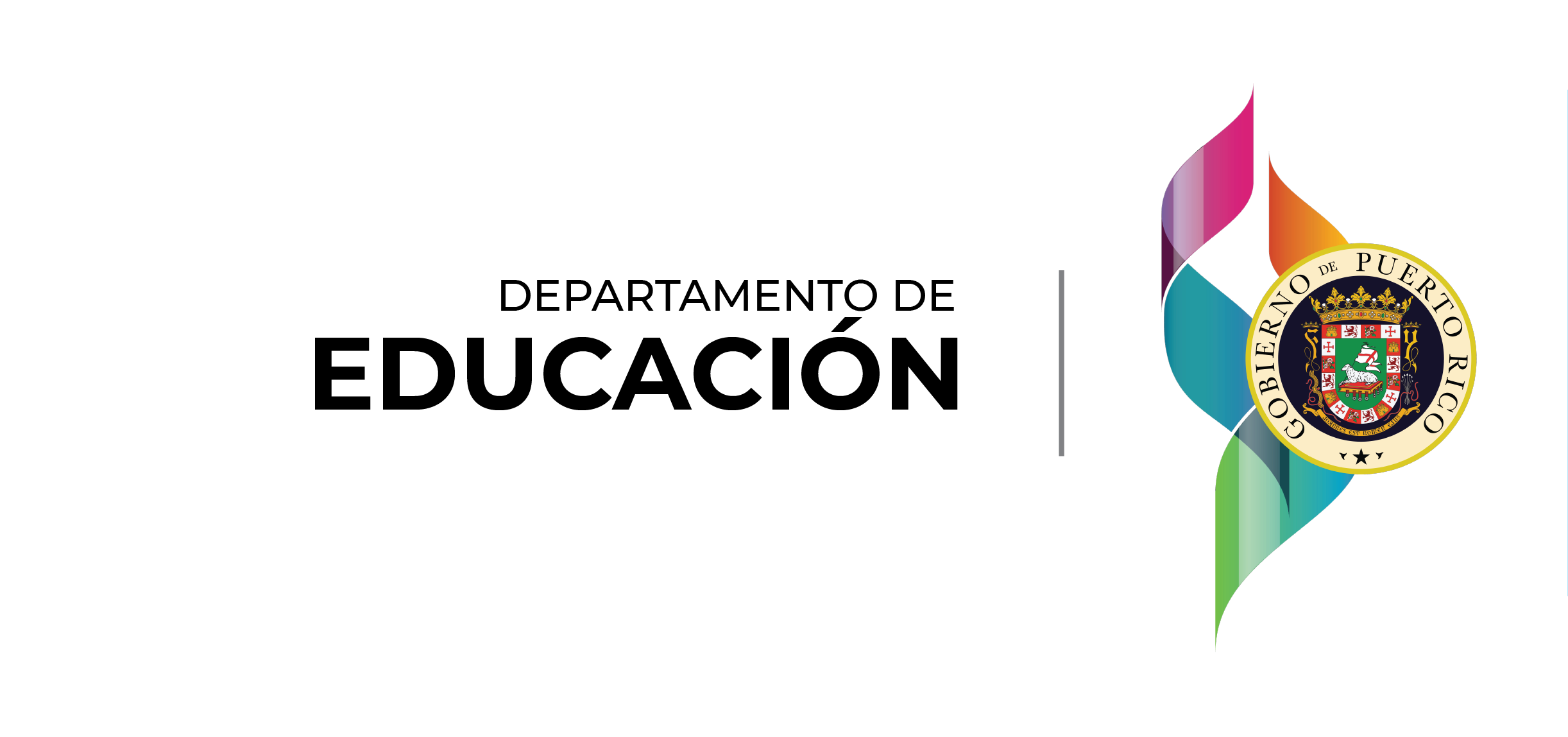 Purpose of Curriculum Maps
To provide the guidelines for standards- based instruction
To organize the standards into teachable units of instruction
23
Revised Curriculum Map’s Tools
Pacing Calenders
Curriculum Alignment tool
Content Maps
Attachments
Supplemental Materials
24
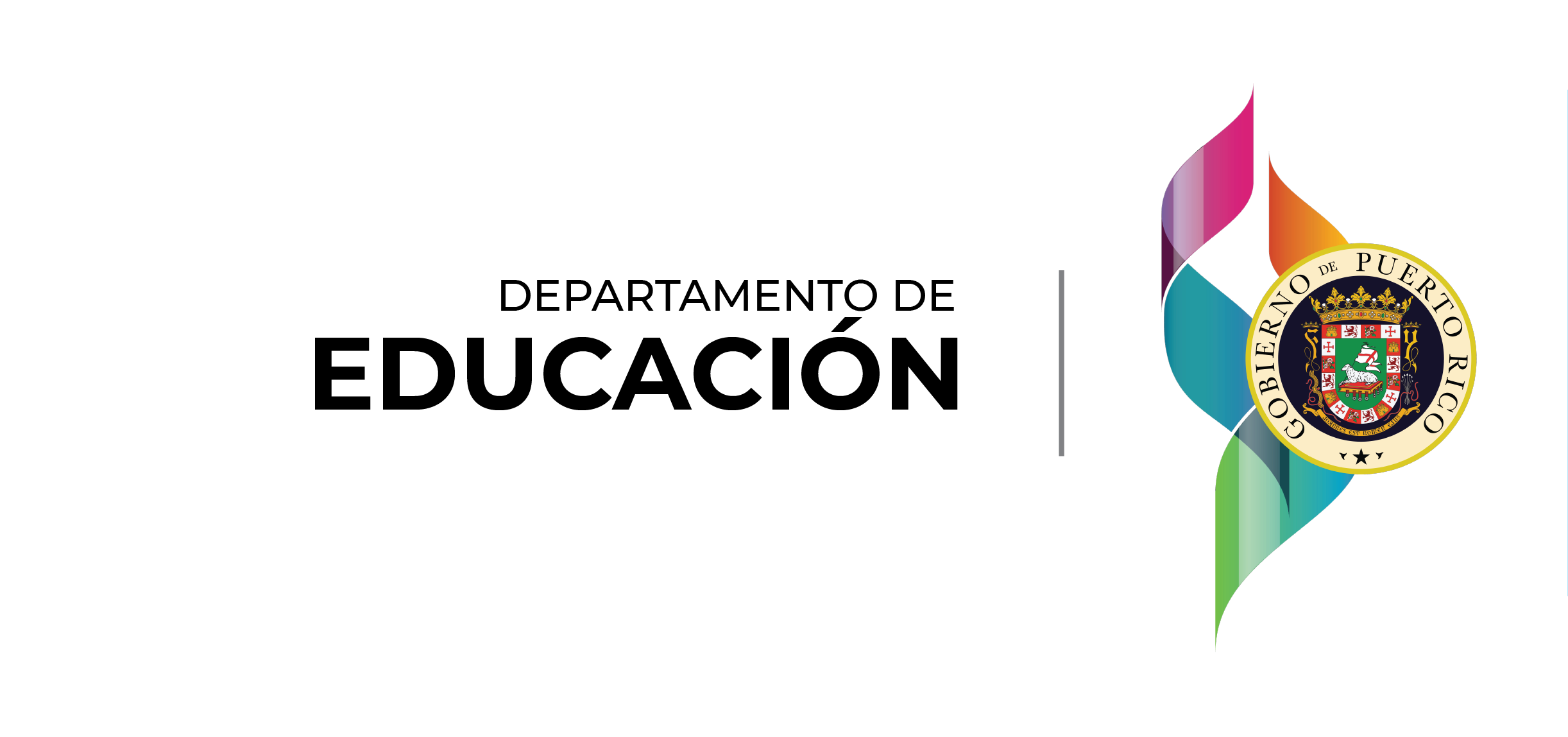 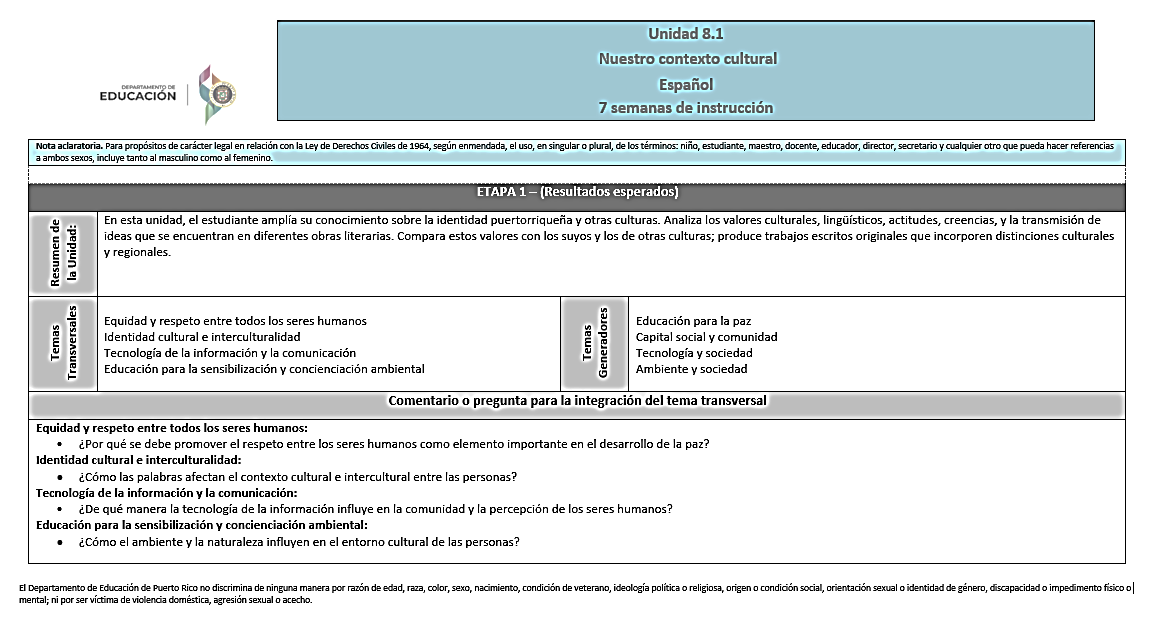 25
English Program Circular Letter 
Significant Changes
Emphasized Approaches:

The Structural Literacy Approach is explicit and systematic teaching that focuses in developing the foundational skills 
The Process-Based Writing Approach focuses on developing  activities while producing of a written text.
The Communicative Approach is aimed at developing the learner’s competence to communicate in the target language (communicative competence), with an enhanced focus on real-life situations.
26
The Range of Expected Achievements of these Changes
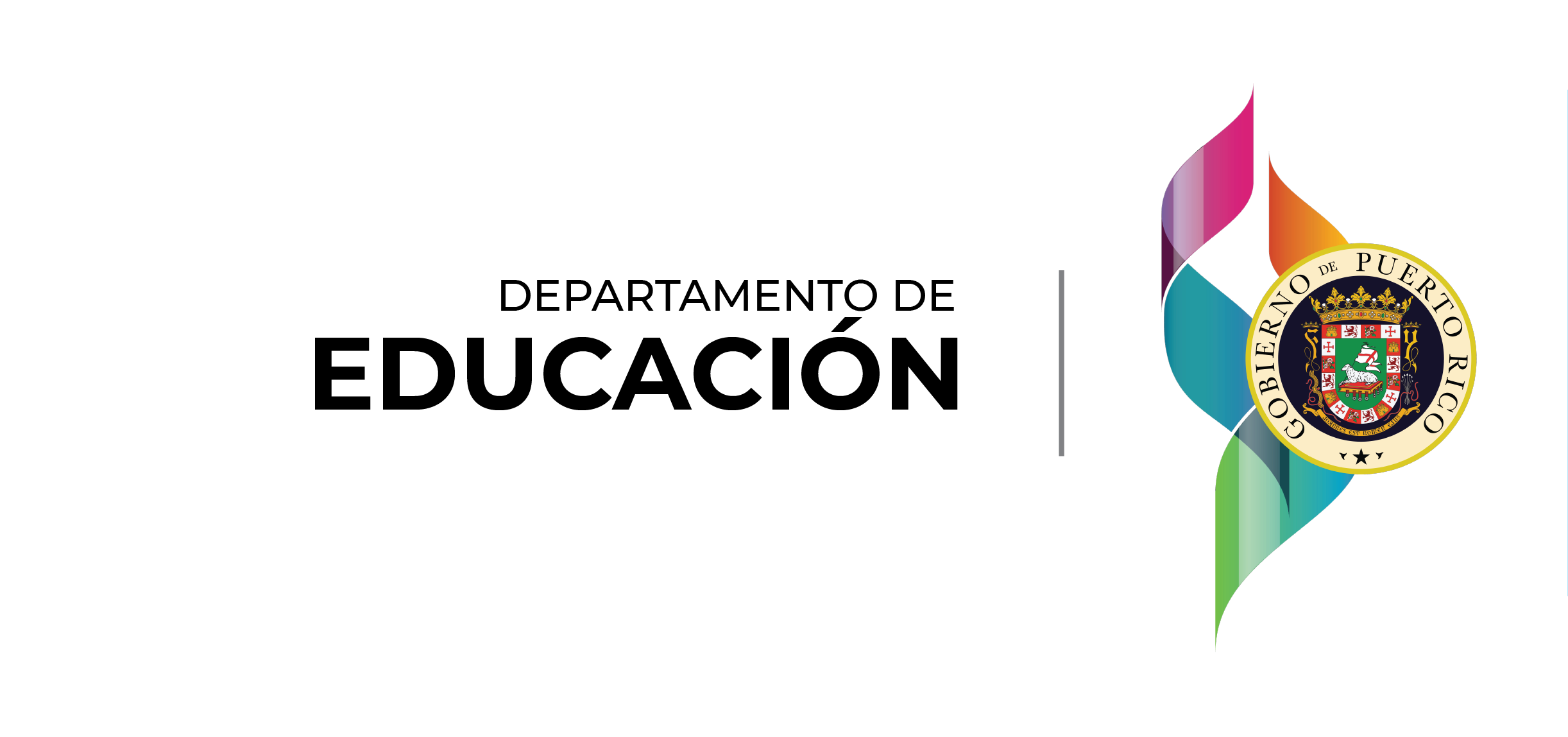 The Teaching-Learning Planning Process
27
The Range of Expected Achievements of these Changes
1. To improve and strengthen students’ speaking and listening skills of the English language in all grades.
2. Develop in students a strong foundation in the use of oral language to build vocabulary and reading.
3. Increase engagement in learning English in students from all grade levels using technology tools.
28
The Range of Expected Achievements of these Changes
4. Improve teacher planning process by focusing on the student’s individual learning needs.
5. Develop and improve writing skills in all grade levels.
6. To enhance the opportunity to develop English langauge proficiency in students.
29
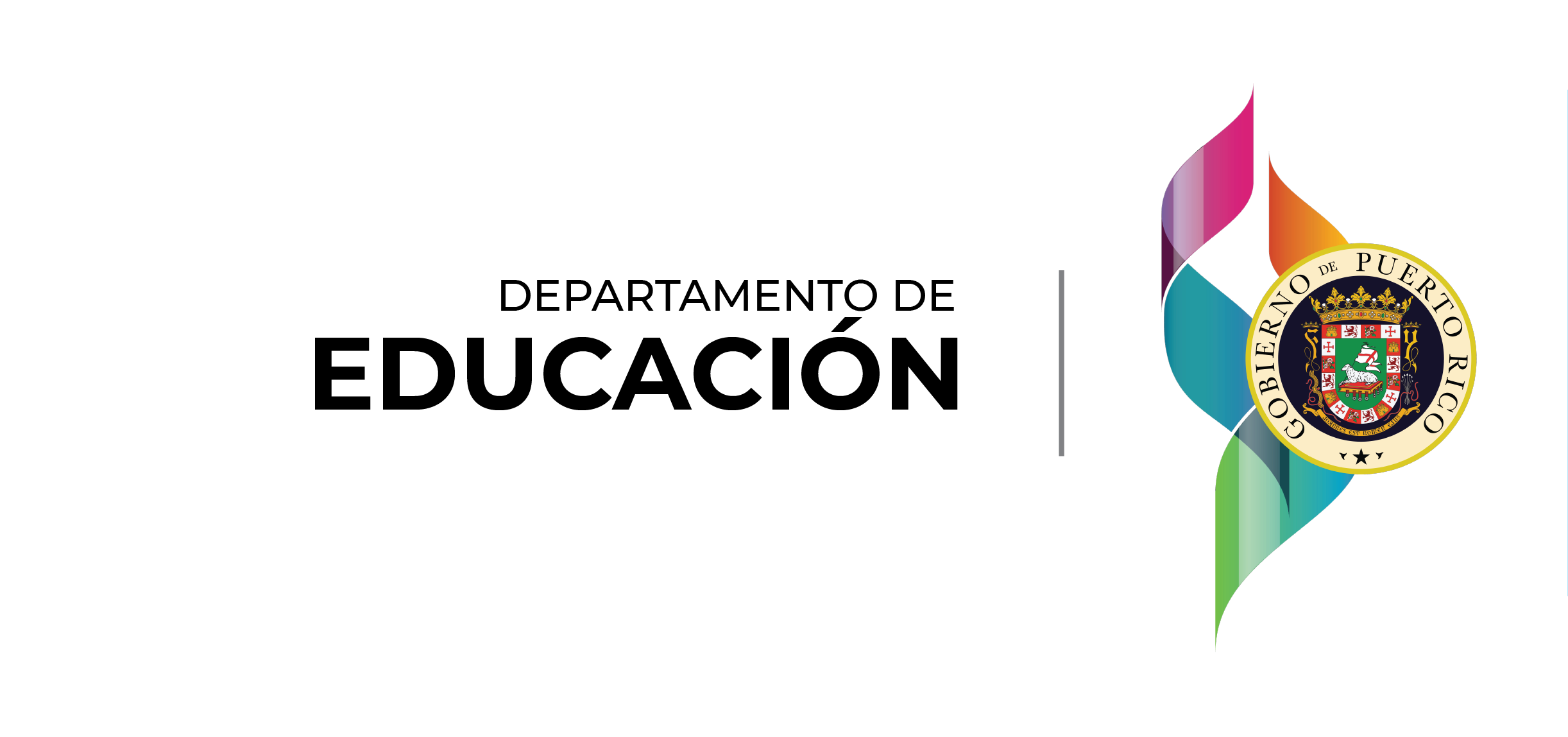 Leave your feedback on the program curriculum review by scanning the QR code.
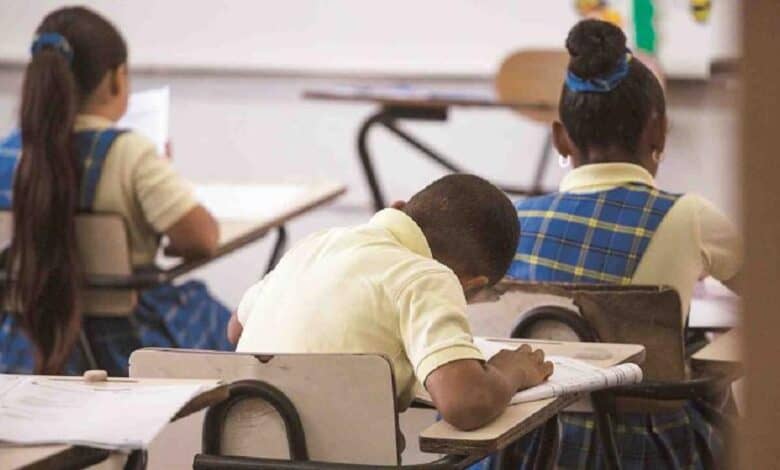 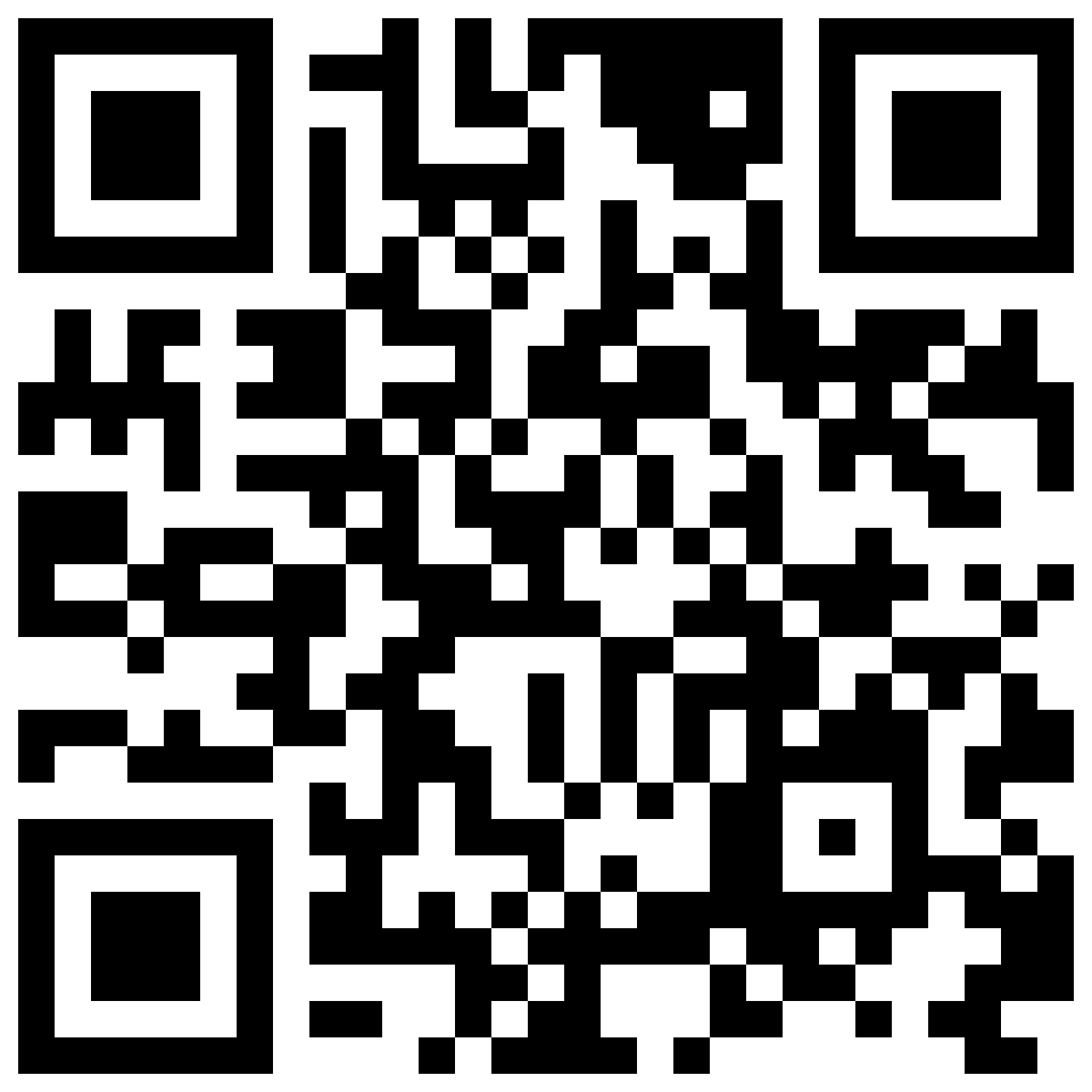 30
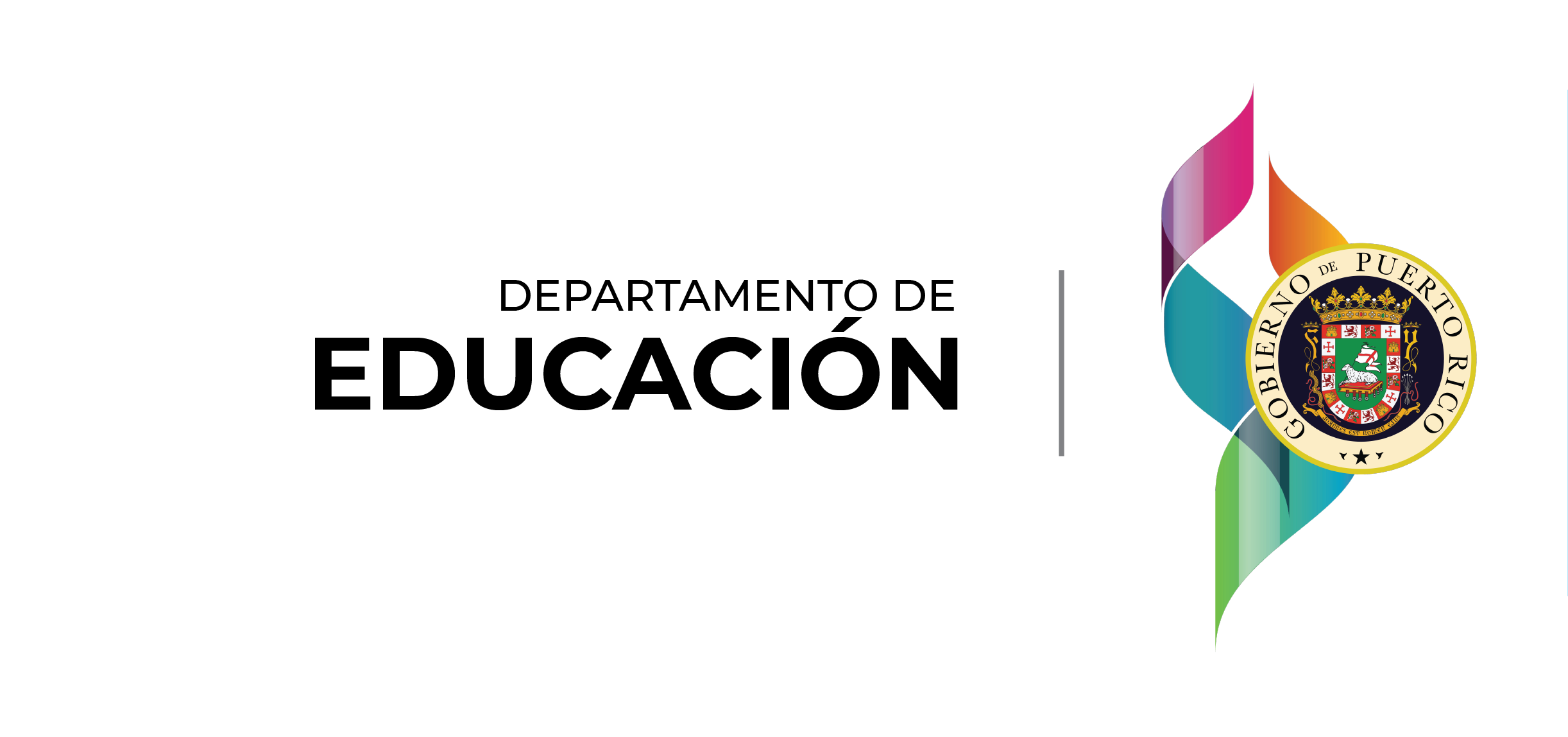 Patricia Nieves SánchezEnglish Program Supervisor of Operations787-773-3547nievessp@de.pr.gov
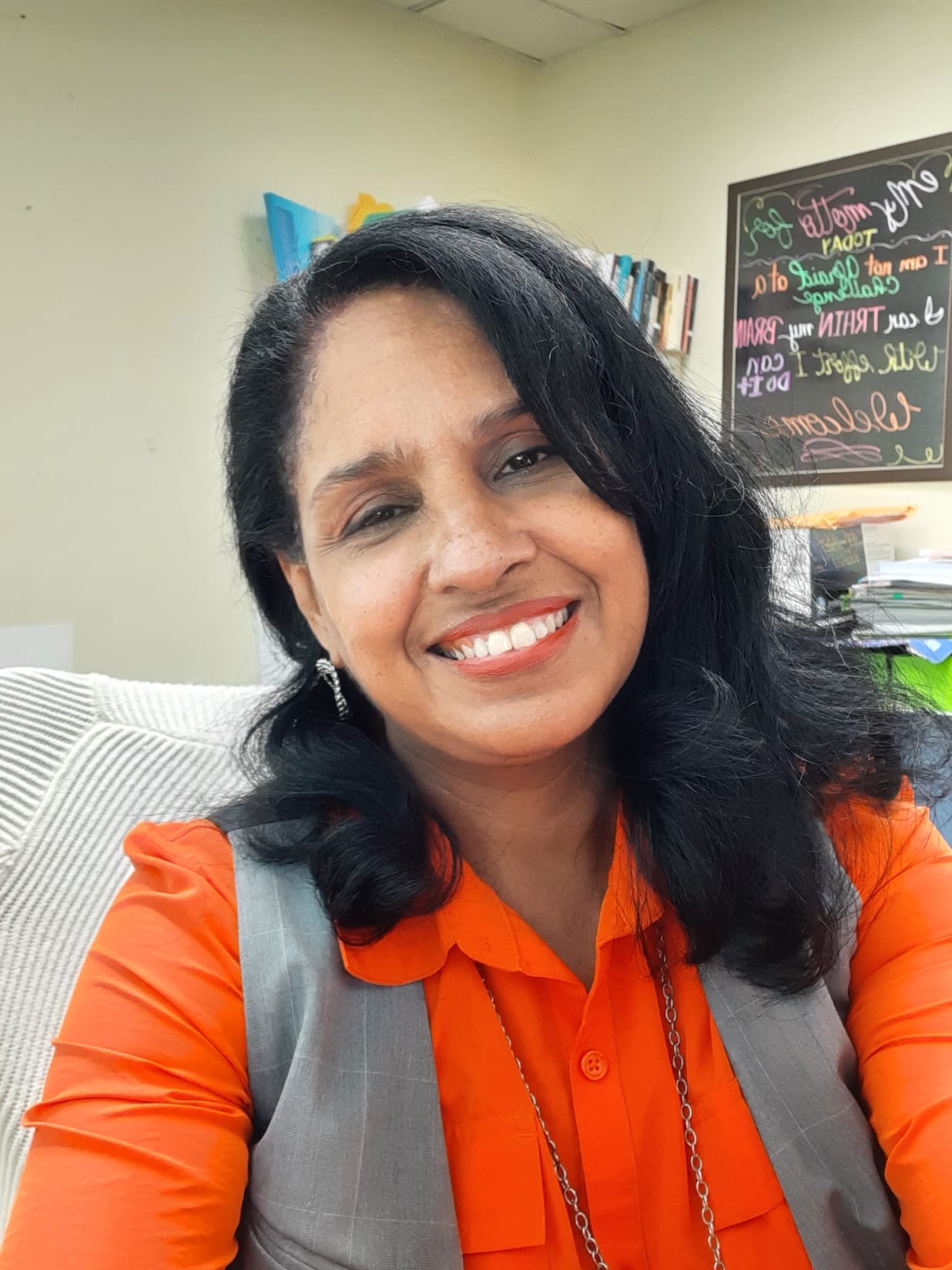 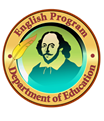 31
Thank you!!!
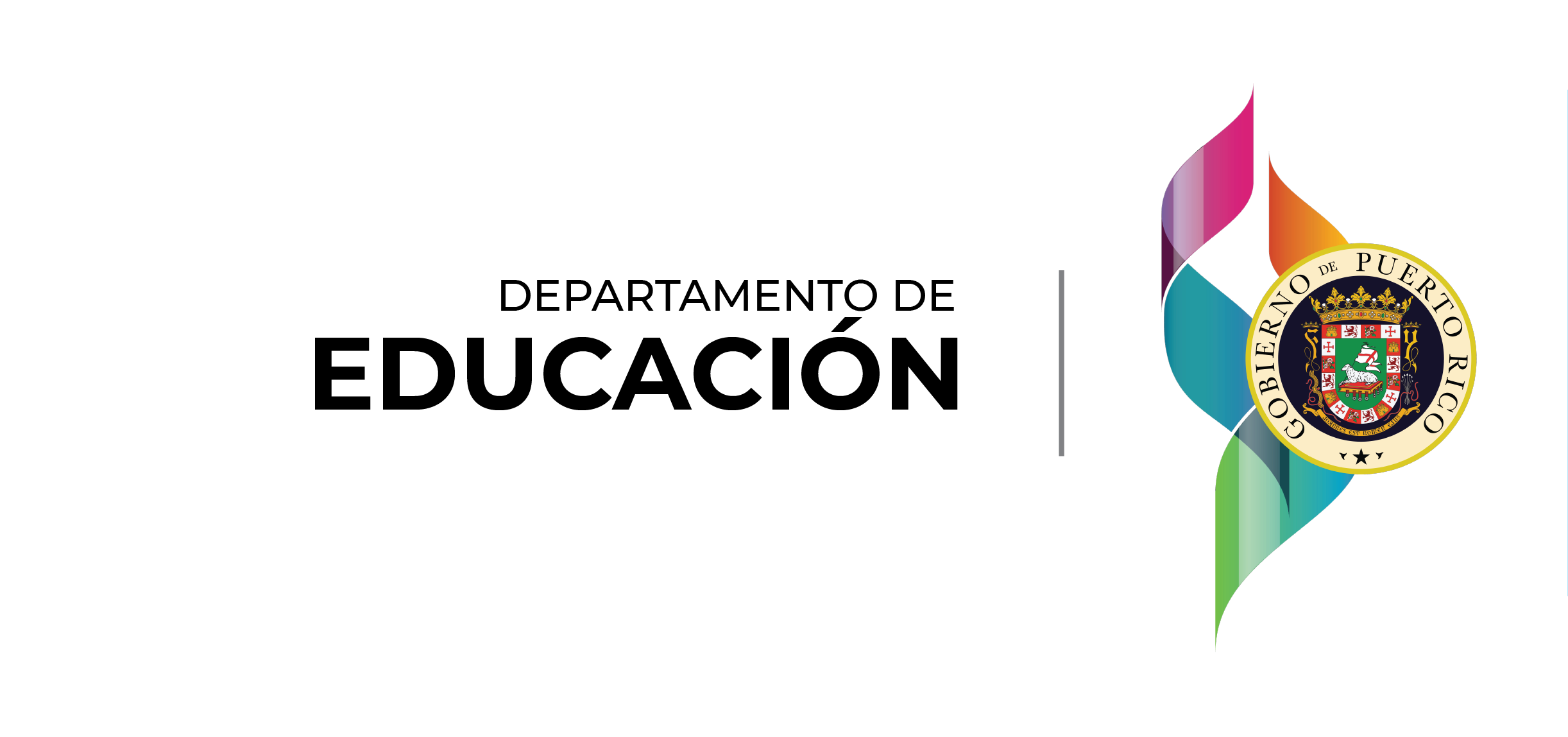 32